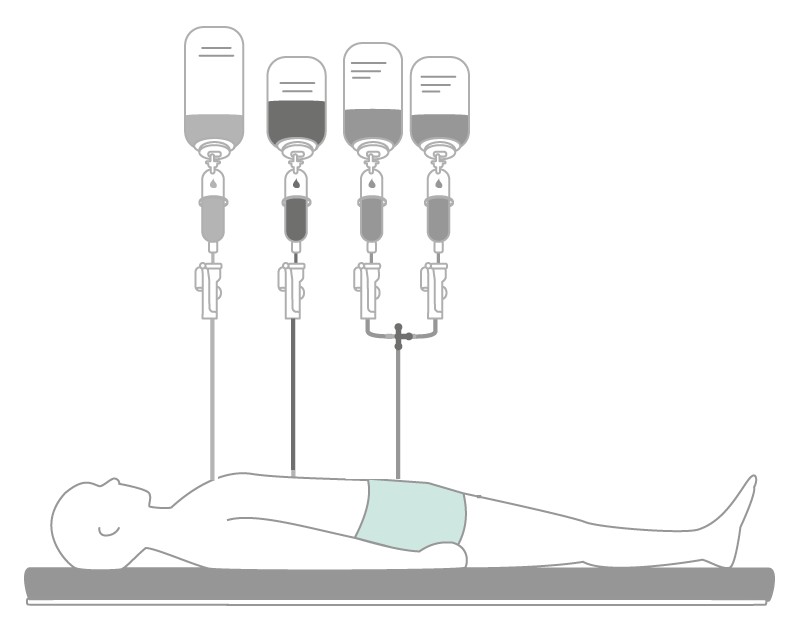 Incompatibilitatea medicamentelor IV
Eleni. V, Balan. L
Obiectivele:
Definirea compatibilității și incompatibilității IV
Tipurile și factorii de risc
Când pot apărea o incompatibilități medicamentoase?
Cum evităm incompatibilitățile medicamentoase?
Exemple de medicamente. Analiza compatibilităților și incompatibilităților.
Introducere:
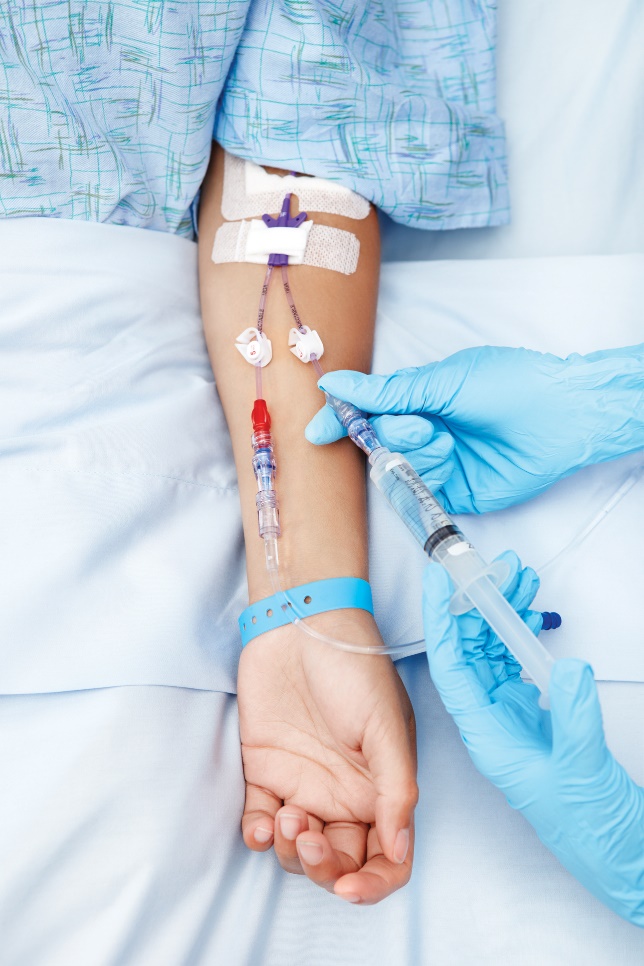 Definiția:
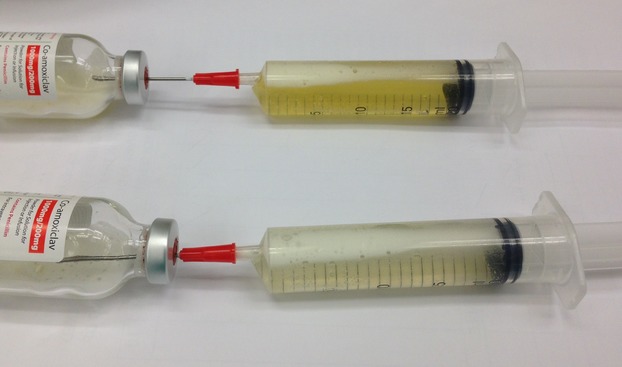 Incompatibilitate
Recția survenită la asocierea medicament + solvent, medicament + medicament, medicament + dispozitiv după care soluția nu mai este eficientă sau sigură pentru administrare.
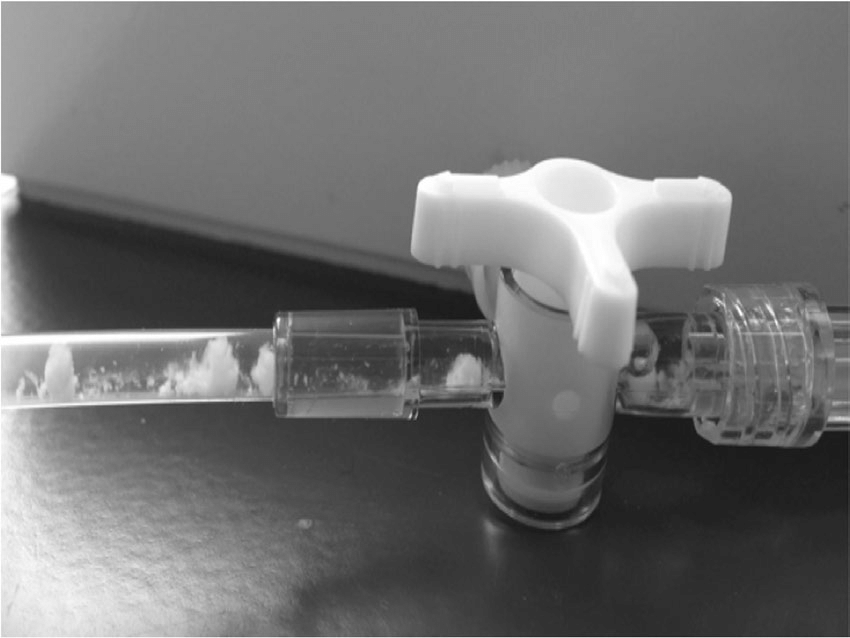 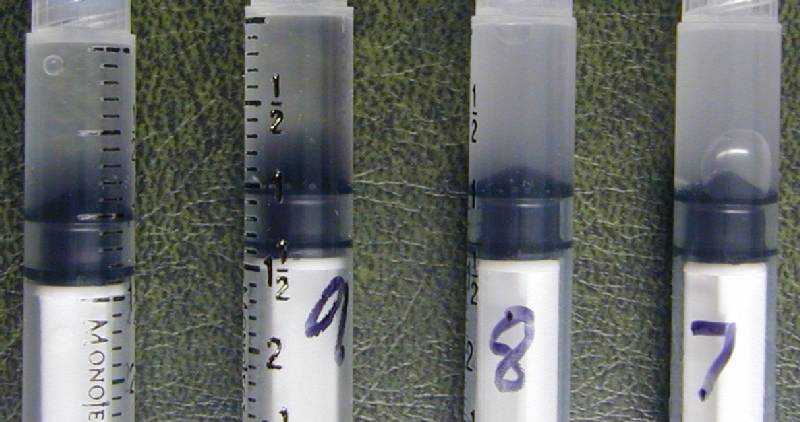 T
I
P
U
R
I

D
E
I
N
TE
R
A
C
Ț
I
U
N
I
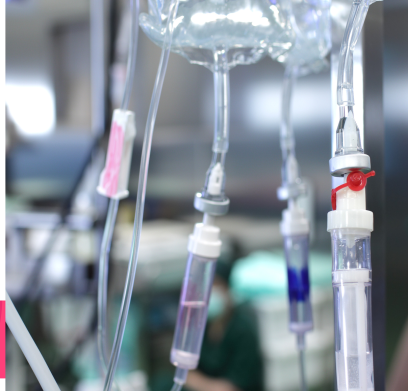 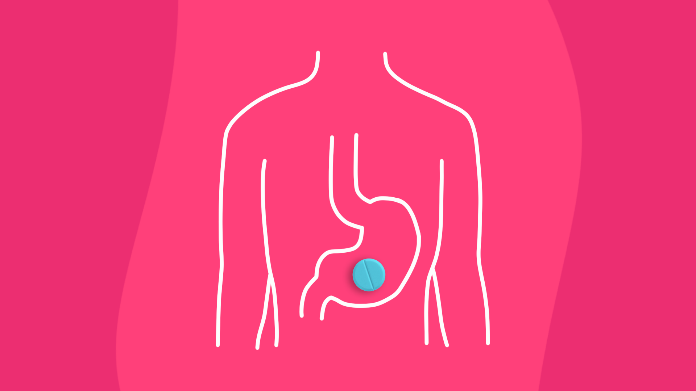 Tipuri de Incompatibilități:
Tipuri de Incompatibilități:
Factorii ce potențează apariția incopatibilităților:
Consecințele:
Cum se verifică compatibilitatea?
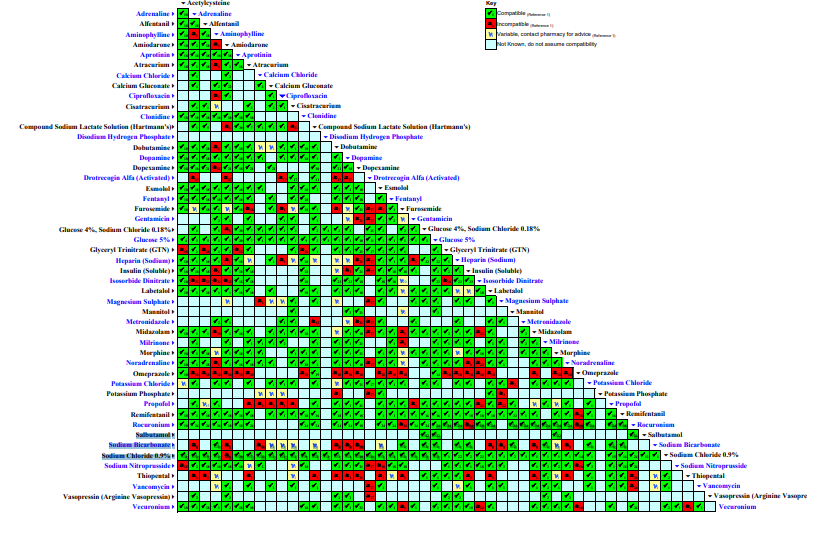 Cum se verifică compatibilitatea?
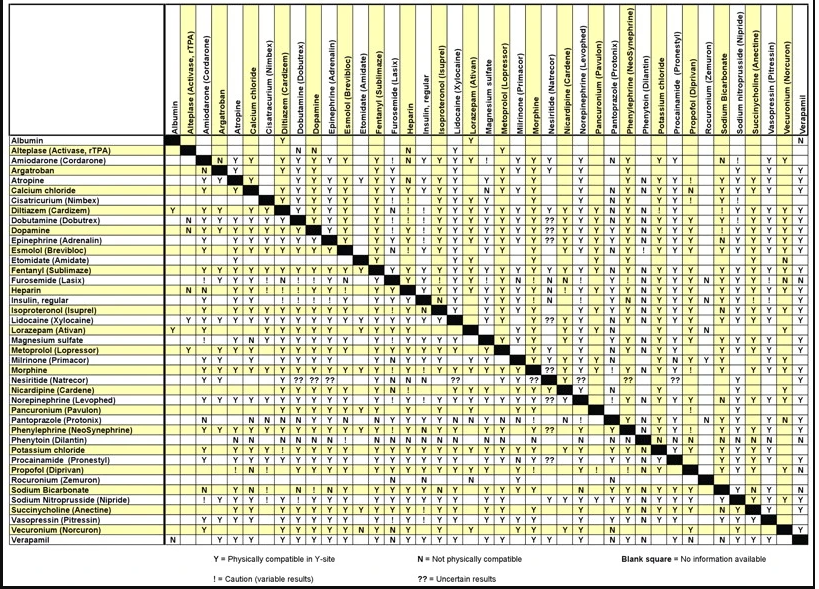 Cum se verifică compatibilitatea?
Administrarea și Compatibilitatea soluțiilor de antibiotice
Administrarea și Compatibilitatea soluțiilor de antibiotice
Administrarea și Compatibilitatea soluțiilor de antibiotice
Administrarea și Compatibilitatea soluțiilor de antibiotice
Administrarea și Compatibilitatea soluțiilor de antibiotice
Administrarea și Compatibilitatea soluțiilor de antibiotice
Administrarea și Compatibilitatea soluțiilor de antibiotice
Administrarea și Compatibilitatea soluțiilor de antibiotice
Administrarea și Compatibilitatea soluțiilor de vitamine
Administrarea și Compatibilitatea soluțiilor de vitamine
Administrarea și Compatibilitatea soluțiilor de AINS
Administrarea și Compatibilitatea soluțiilor de Diuretice
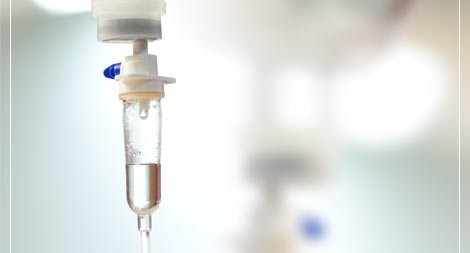 Concluzii:
Stabilitatea și compatibilitatea medicamentelor este critică pentru o terapie medicamentoasă eficientă și sigură.
Amestecarea soluțiilor pentru administrare parenterală, de obicei, nu este recomandată dar uneori necesară. 
Compatibilitatea medicamentelor IV necesită prudență maximă. 
Verificarea compatibilitații medicamentelor trebuie efectuată cu utilizarea surselor sigure și credibile.